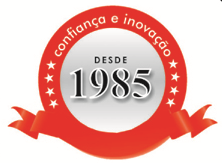 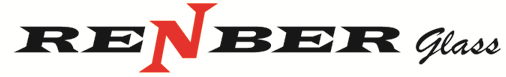 PORTIFÓLIO
Renber Glass Comercial LTDA - ME
Rua Victório Santim, 615 – Itaquera
Cep.: 08.290-000 – São Paulo – SP
Tel.: (11) 2944-4883
www.renberglass.com.br
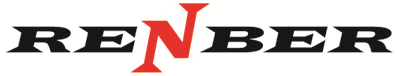 Clientes
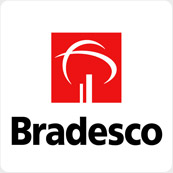 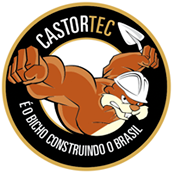 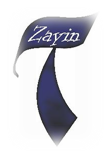 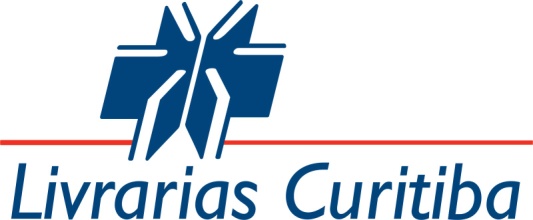 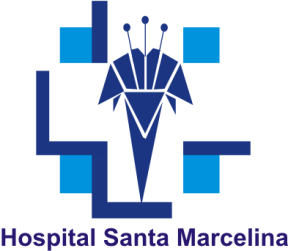 ZAYIN Engenharia e Construção
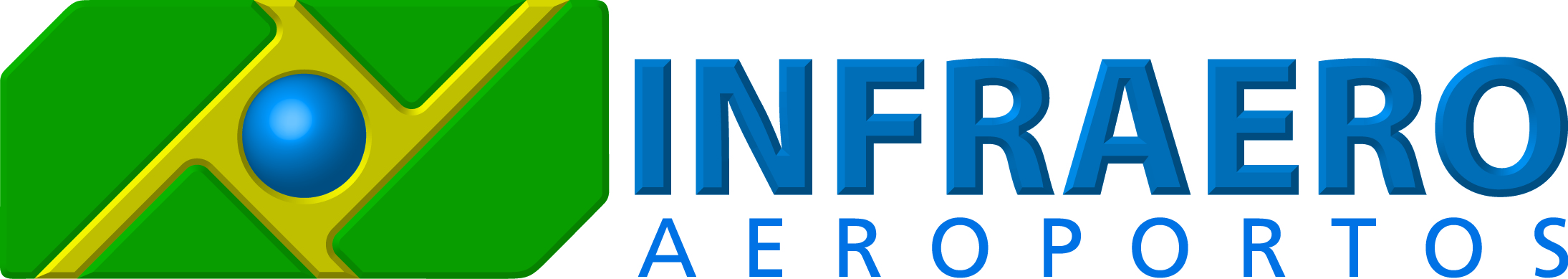 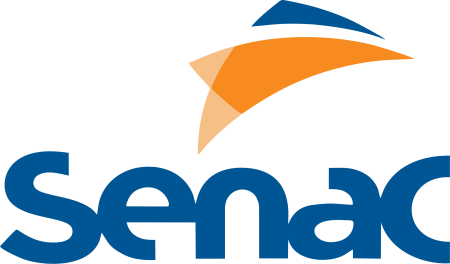 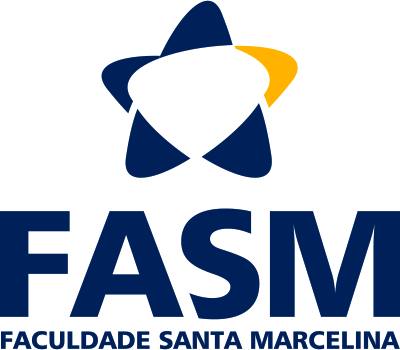 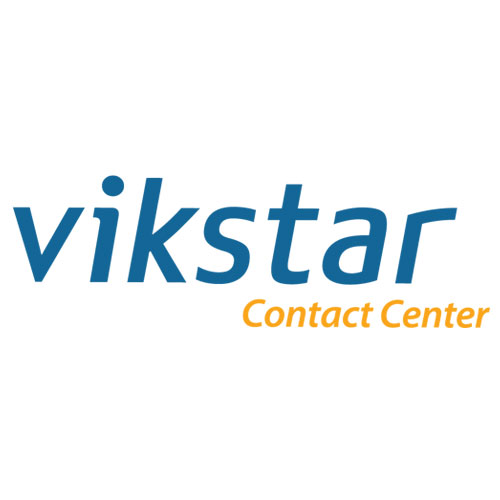 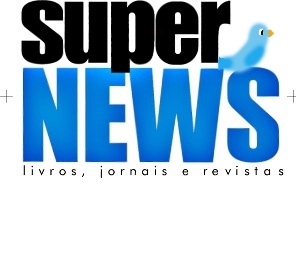 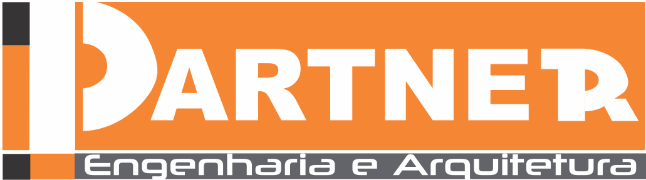 Renber Glass Comercial LTDA – ME                                                              www.renberglass.com.br
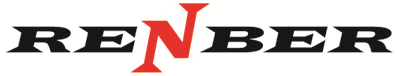 Apresentação
A Renber Glass Comercial LTDA ME é uma Empresa constituída por profissionais, com experiência, que buscam a melhoria técnica a cada dia, afim de proporcionar aos clientes o melhor atendimento e suporte técnico de obras de vidraçaria, minimizar custos, equalizar gastos, planejar e gerenciar obras.
 Fundada em setembro de 1985, temos os seguintes parâmetros.:
Missão
 Apresentar soluções de construção, afim de, atender as necessidades do cliente, buscando aprimoramento de técnicas, custo x benefício  e minimizando custos
Visão
 Tornar-nos referência no desenvolvimento de obras públicas e privadas, consolidando o nosso nível de excelência como vidraçaria, da seguinte forma:
Qualidade dos serviços
Atender as necessidades da obra, buscando custo x benefício
Princípios
 • Ética• Respeito• Compromisso com o Cliente
Política da Qualidade 
“ Atender, respeitar e trabalhar com transparência e honestidade”.
Renber Glass Comercial LTDA – ME                                                                         www.renberglass.com.br
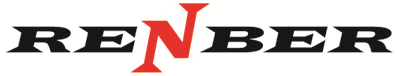 Obras
Residenciais
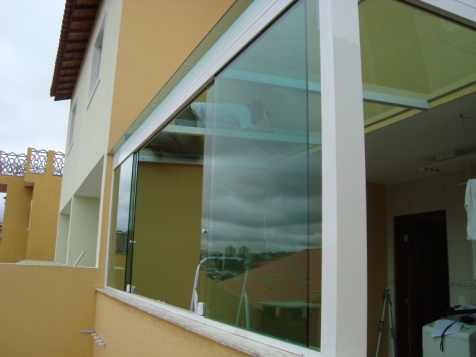 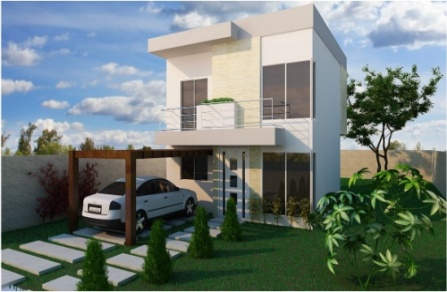 Projetos
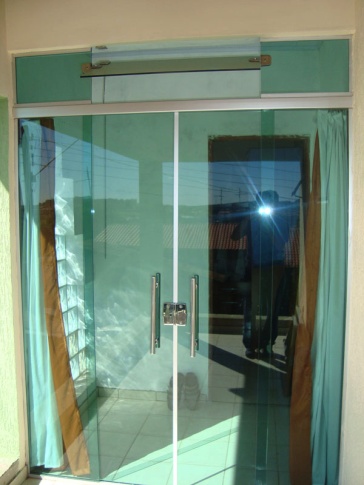 Viabilização de obra
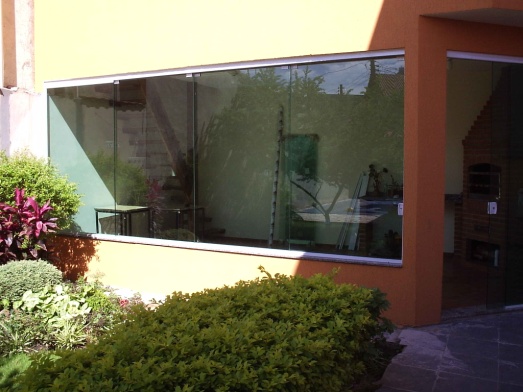 Execução
Renber Glass Comercial LTDA – ME                                                                         www.renberglass.com.br
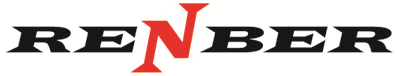 Obras
Comerciais
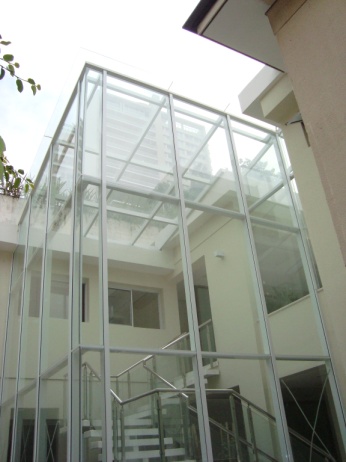 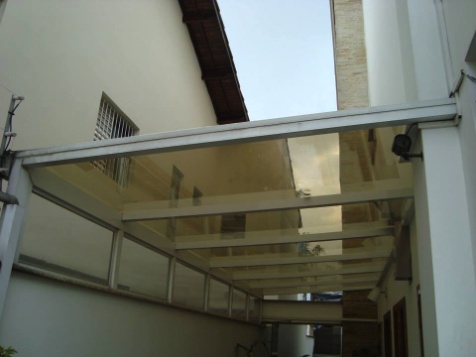 Projetos
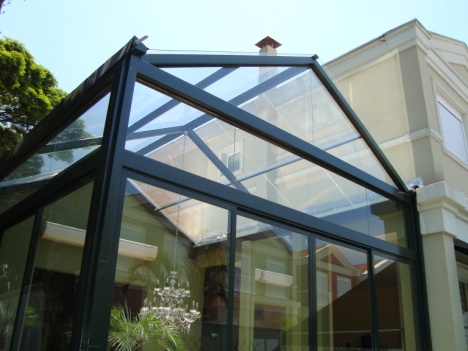 Viabilização de obra
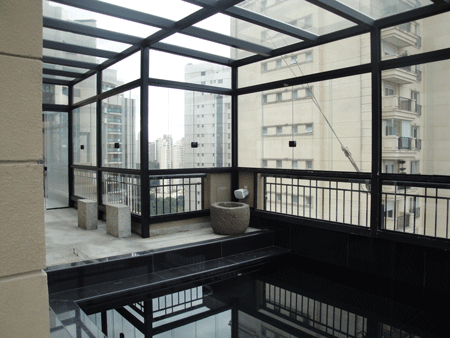 Execução
Renber Glass Comercial LTDA – ME                                                                         www.renberglass.com.br
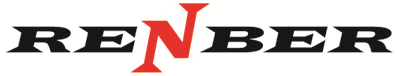 Obrigado!
Contato Comercial.:
Engº Cleber Cardoso Coelho
Engenheiro Civil

Tel:          (11) 2944-4883
Celular : (11) 99968-8560
renberglass@hotmail.com
renberglass@ig.com.br
Renber Glass Comercial LTDA – ME                                                                         www.renberglass.com.br